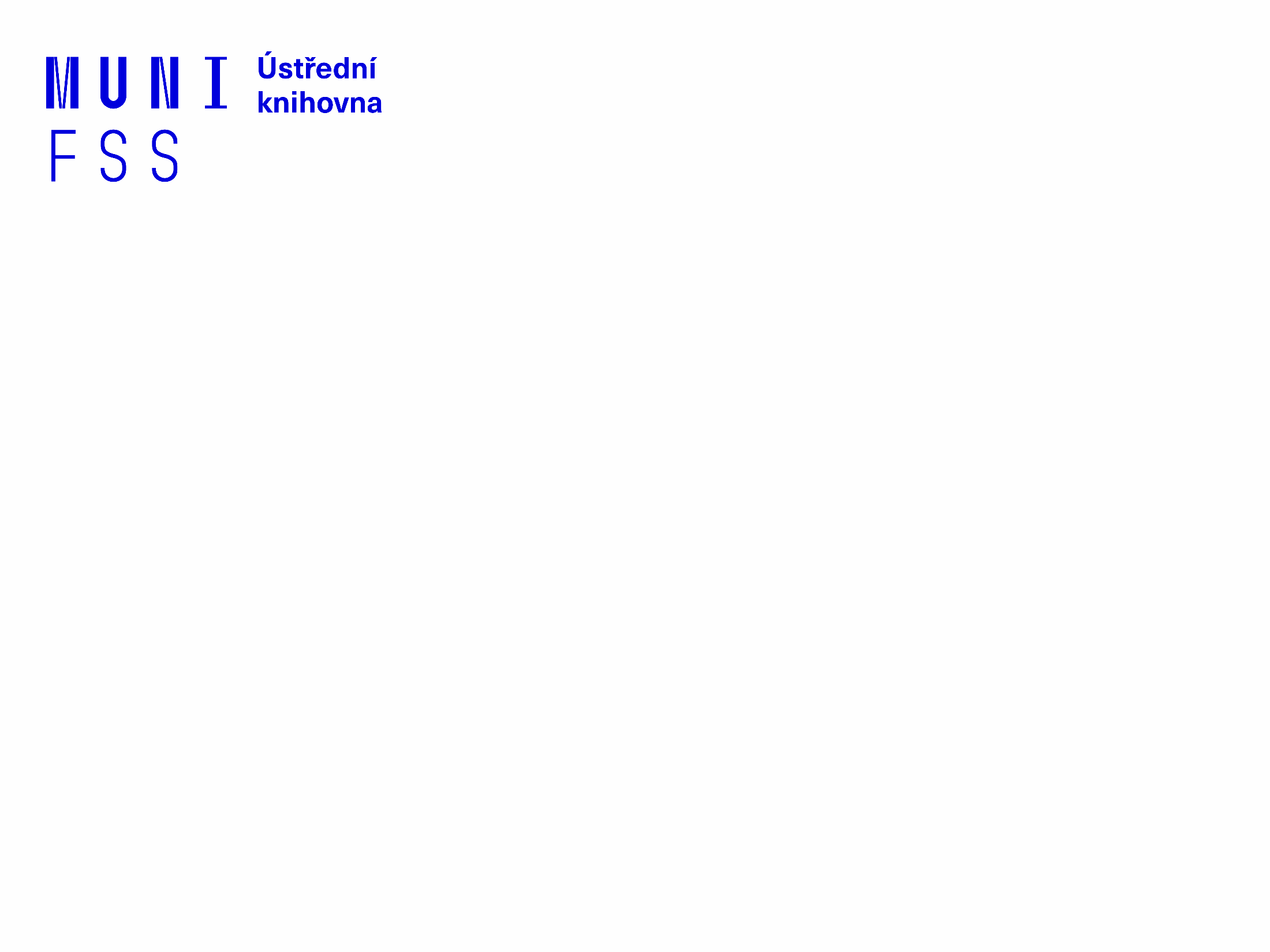 Základy práce s informačními zdroji pro bakalářské studenty ZUR
Mgr. Dana Mazancová, DiS.
Ing. Martina Nedomová, DiS.
Brno, 31. 10, 21. 11. 2024
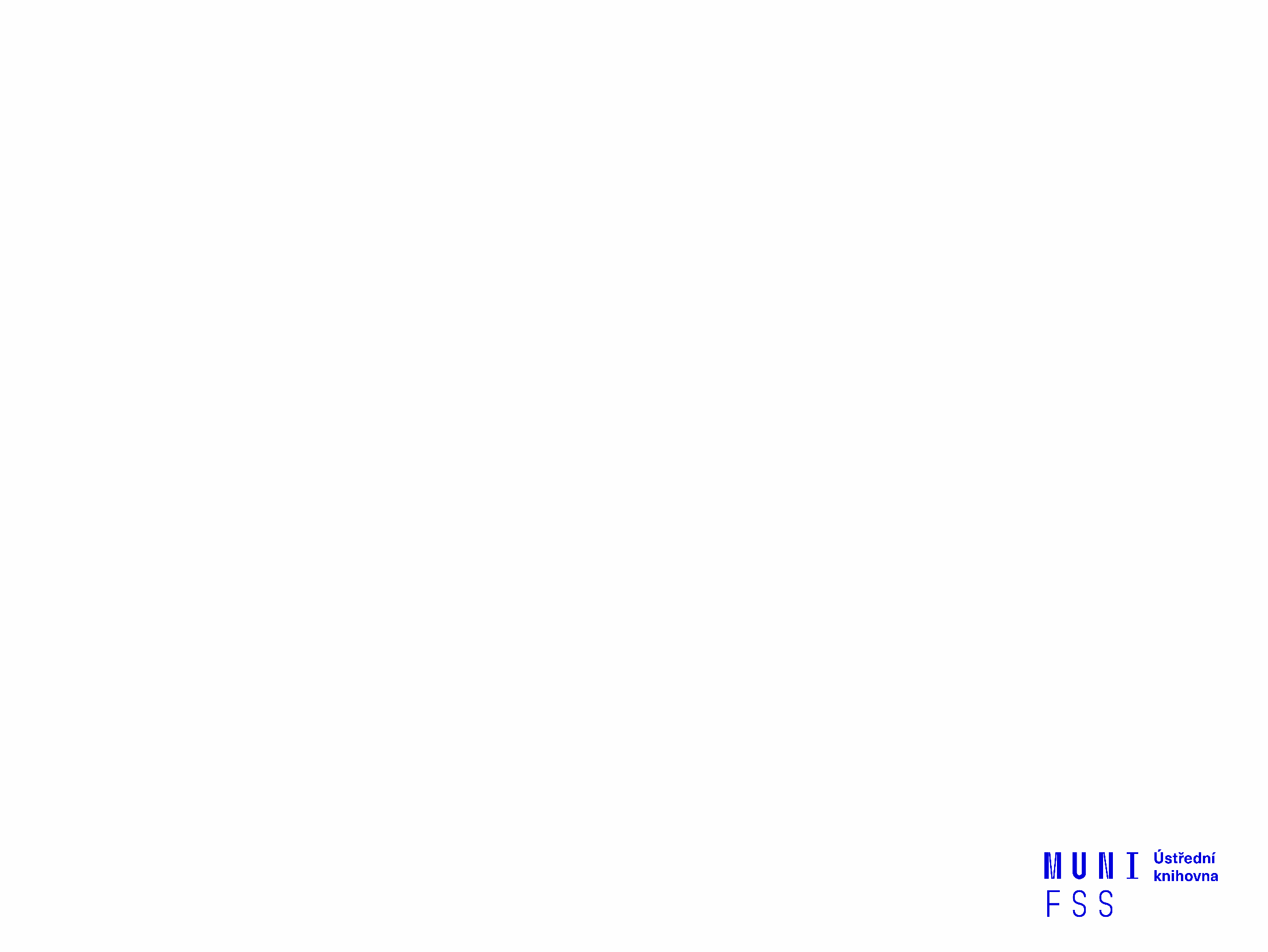 Práce EIZ II. - osnova lekce
databáze odborných časopisů
EBSCO Discovery Service
databáze elektronických knih
praktické vyhledávání v daných zdrojích
Zadání úkolu
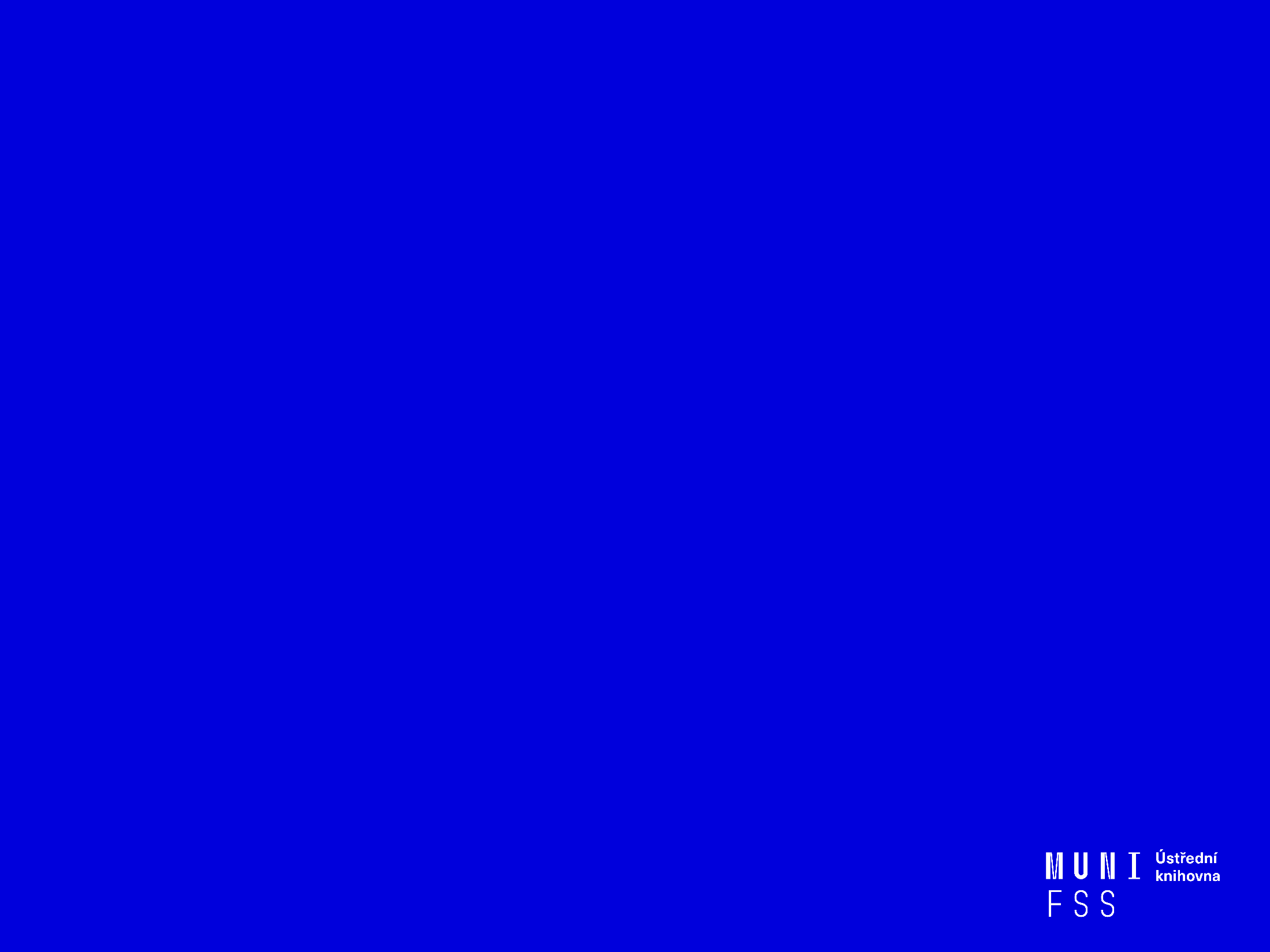 Discovery.muni.cz
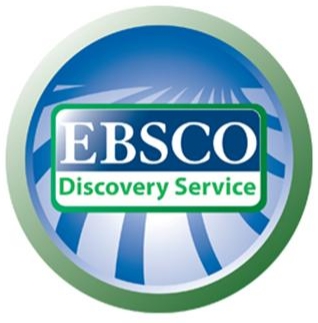 discovery.muni.cz
(EBSCO) Discovery.muni.cz
Na základě jednoho vyhledávacího  dotazu umožňuje prohledávat více zdrojů současně v rámci jednoho rozhraní

 Podpora vzdáleného přístupu

 Producent fa EBSCO
Discovery.muni.cz - základní vs. pokročilé vyhledávání
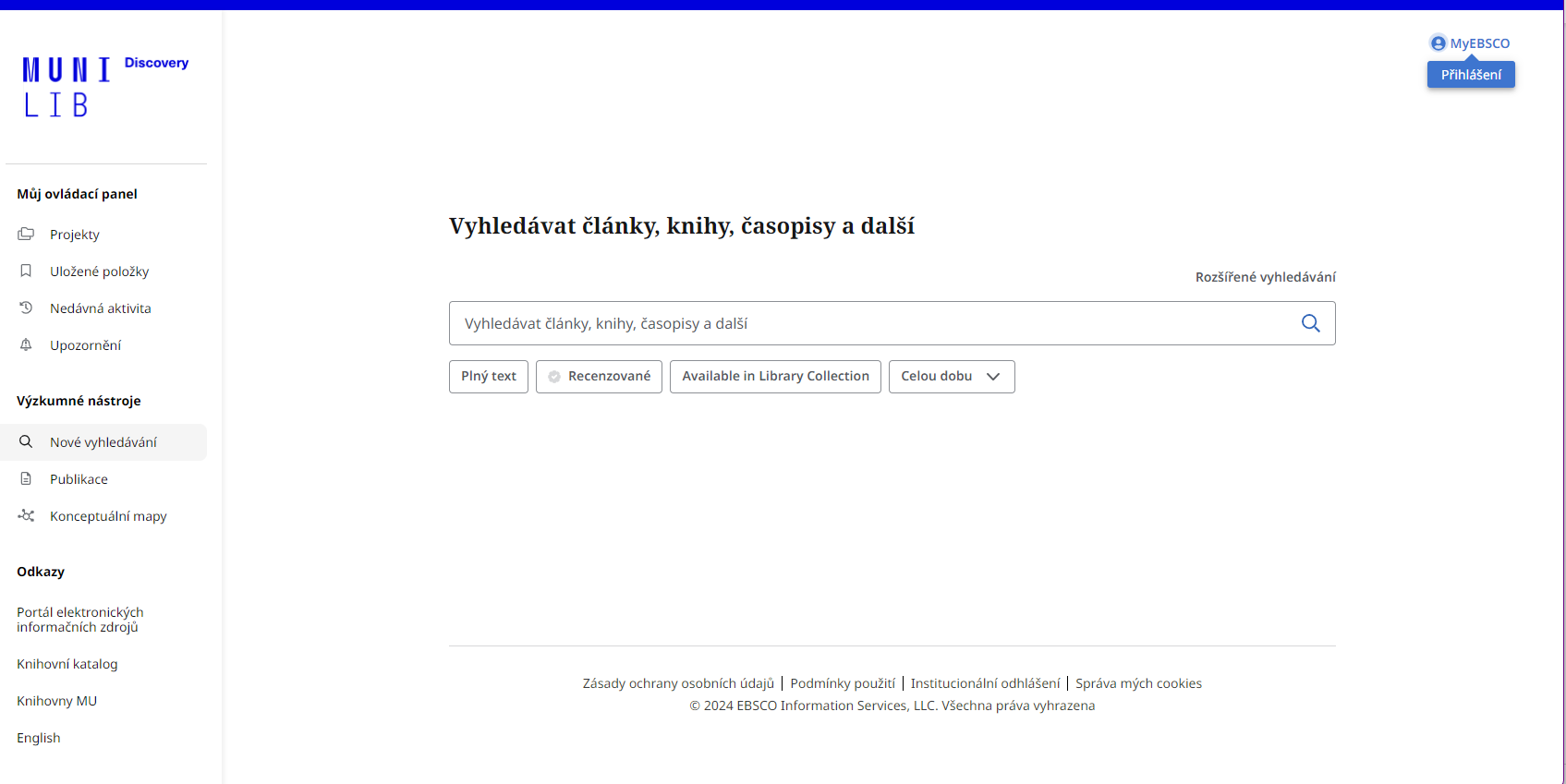 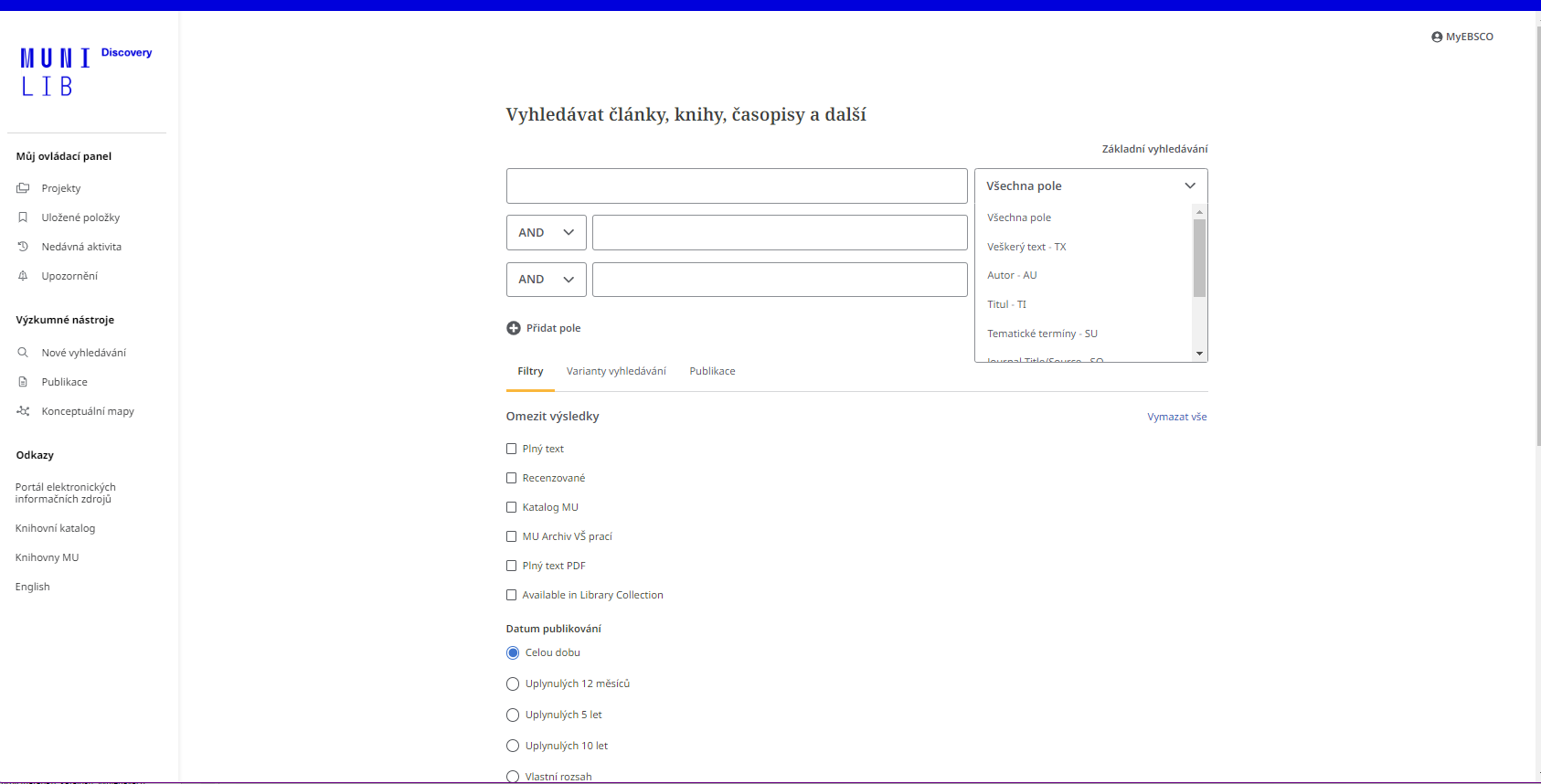 EBSCO Discovery Service
Umožňuje prohledávání:
 Souborného katalogu knihoven MU
 Univerzitních databází
 Databází elektronických knih
 Závěrečných prací MU
 Volně dostupných zdrojů
Vyhledávání v EDS
Jednoduché vyhledávání
Rozšířené vyhledávání 
Možnost uložit a znovu zobrazit historii hledání (vytvoření vlastního účtu)
Ukládání výsledků hledání do složky a další práce s nimi
Export citací
Zobrazení plného textu článků, možnost ho uložit, tisknout, odeslat emailem
Dohledání plného textu přes Full Text Finder
Research Starters
funkce poskytuje prolinkovatelné odkazy na výklad hesel či souhrnné články z určité tématické oblasti (objevuje se jako 1. výsledek mezi vyhledanými záznamy)
obsah pochází z kvalitních zdrojů jako jsou publikace z nakladatelství Salem Press či Encyklopedica Britannica
záznamy jsou doplněny použitou literaturou
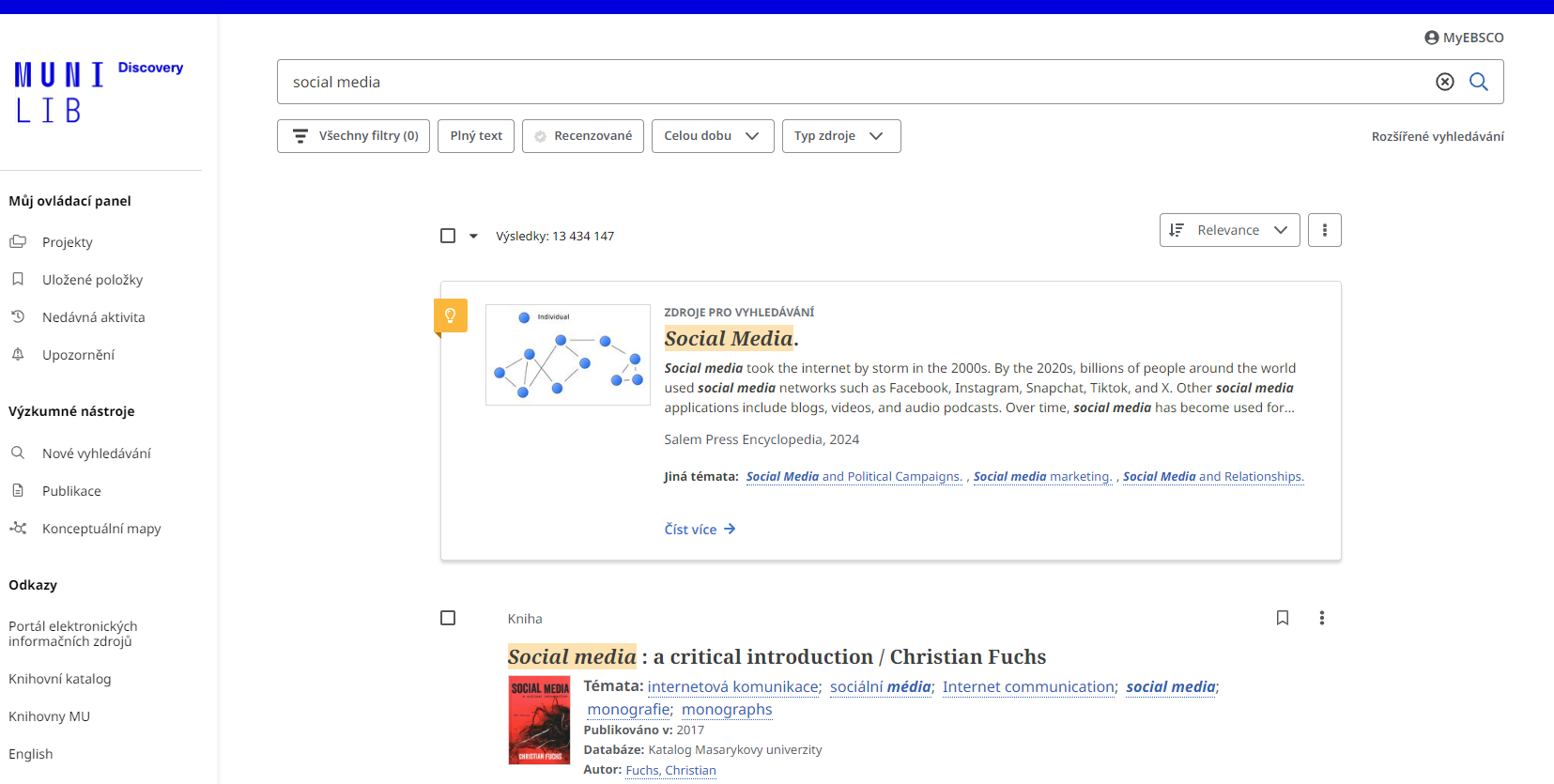 EBSCO Full Text Finder
Pokud v databázi není obsažen plný text  dokumentu, tak je prostřednictvím  této služby nabídnuto jeho dohledání v jiném zdroji (databázi, katalogu, vyhledávači) → otevře se další záložka v prohlížeči, kde je nabídnut zdroj/zdroje, ve kterých je dostupný plný text vyhledaného dokumentu.
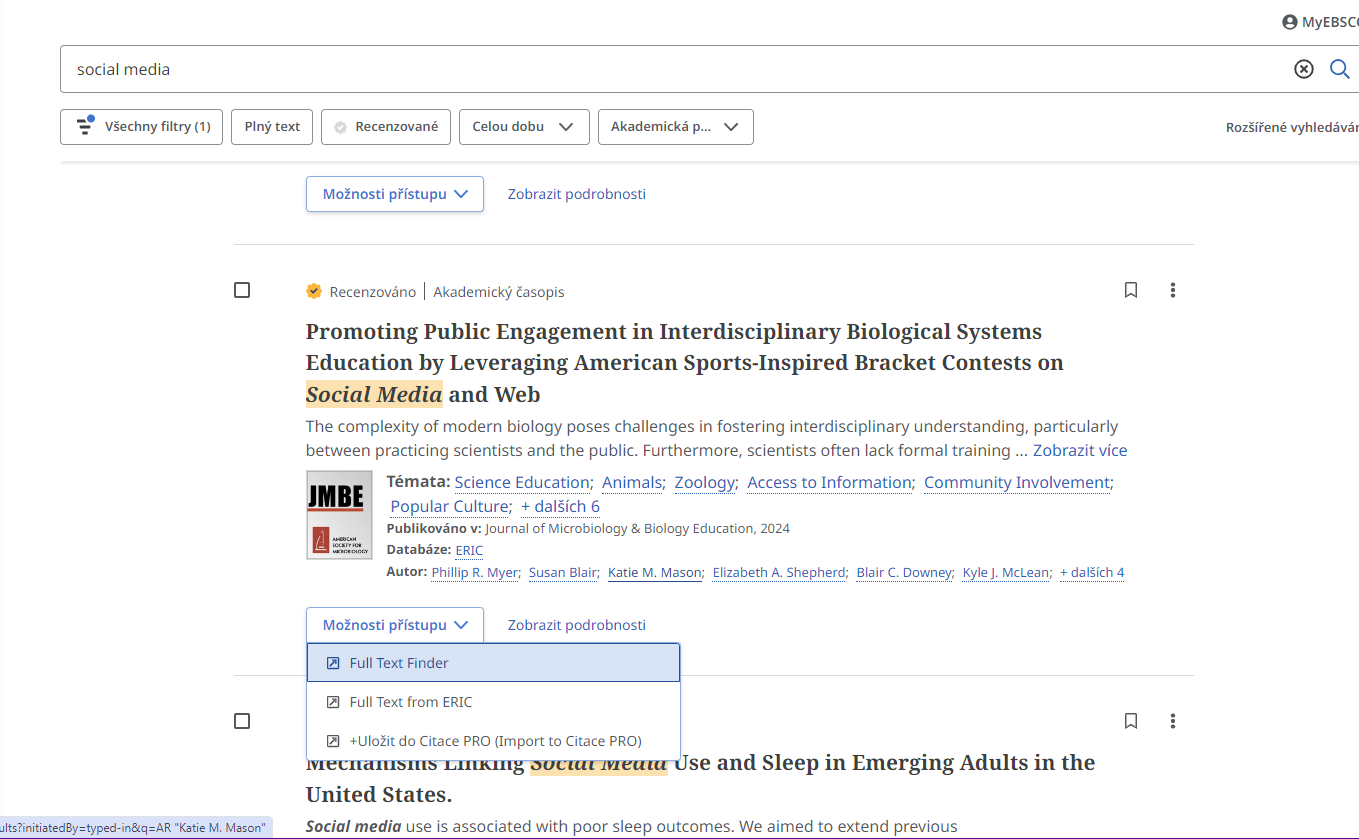 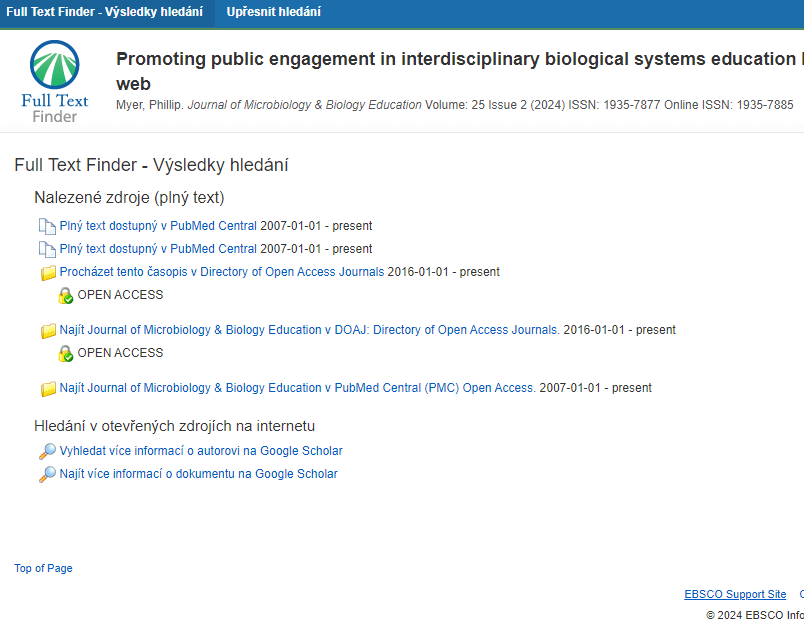 Dicovery.muni.cz - Publikace
Umožňuje zjistit, zda je na MU konkrétní titul knihy či časopisu v elektronické podobě. Naviguje do konkrétní databáze, zobrazuje časové rozmezí (pokrytí od-do u časopisů).
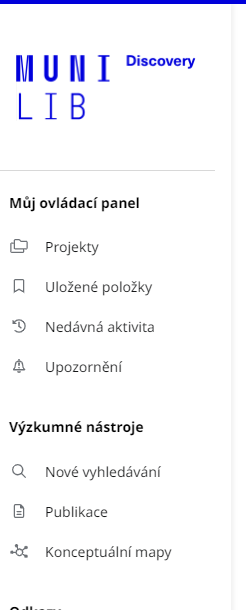 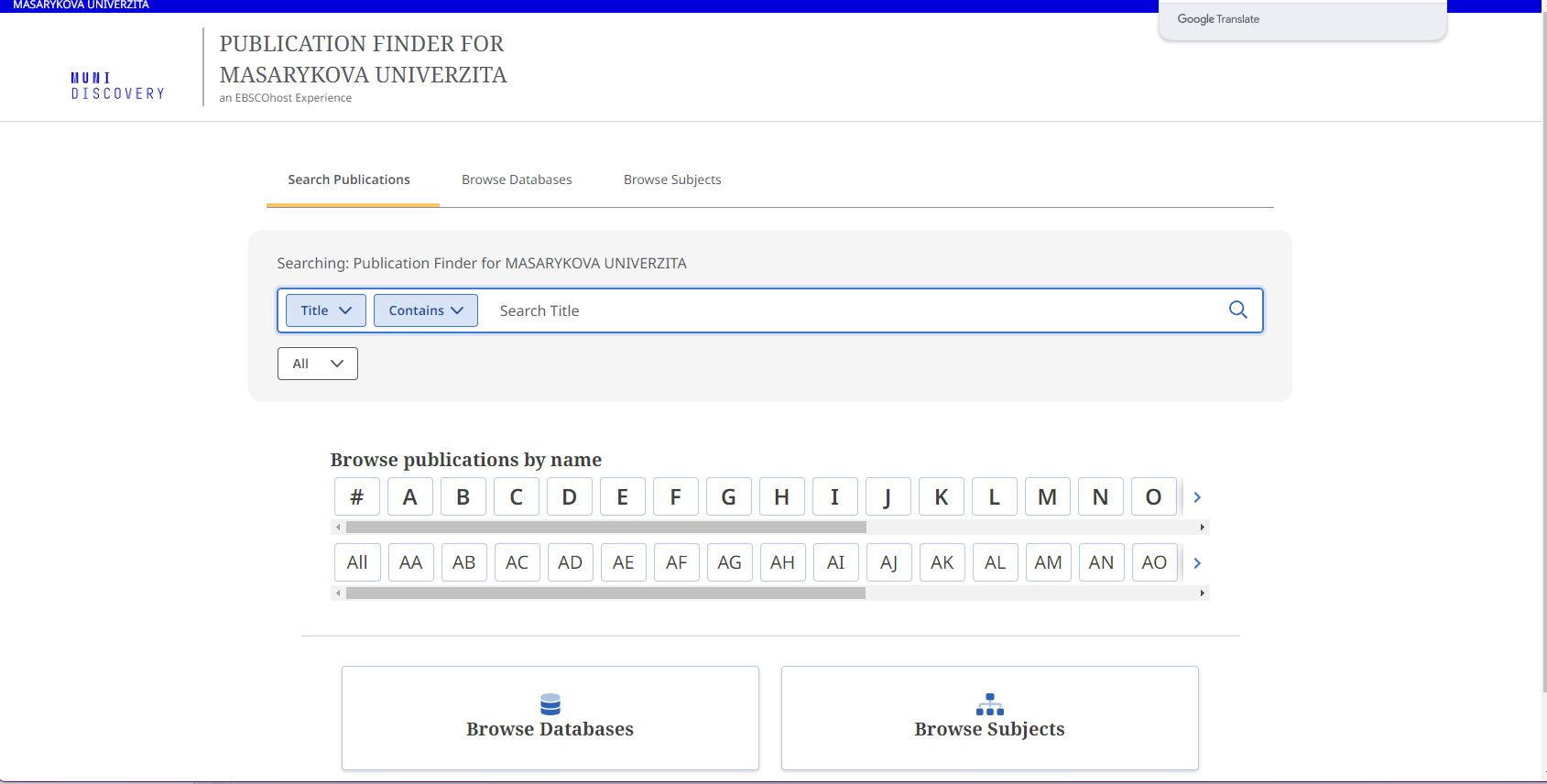 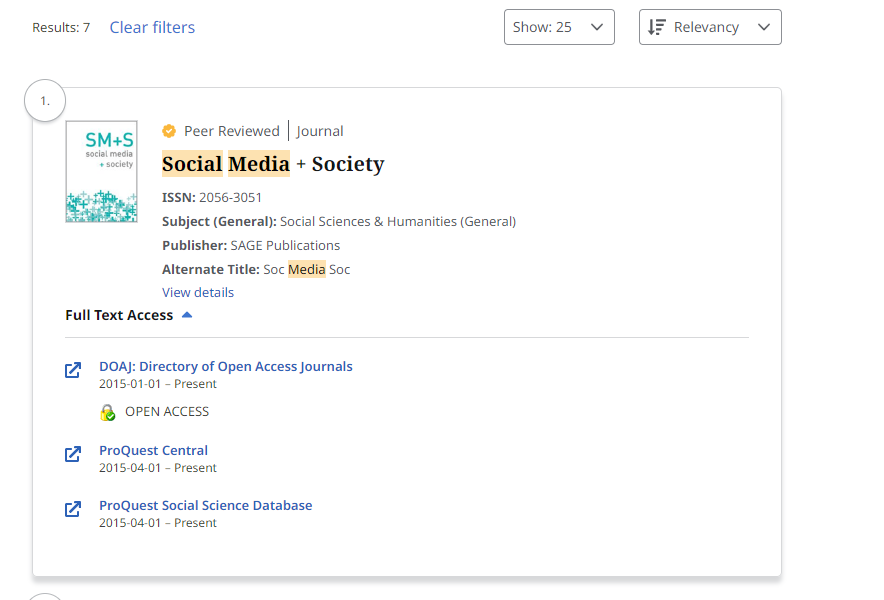 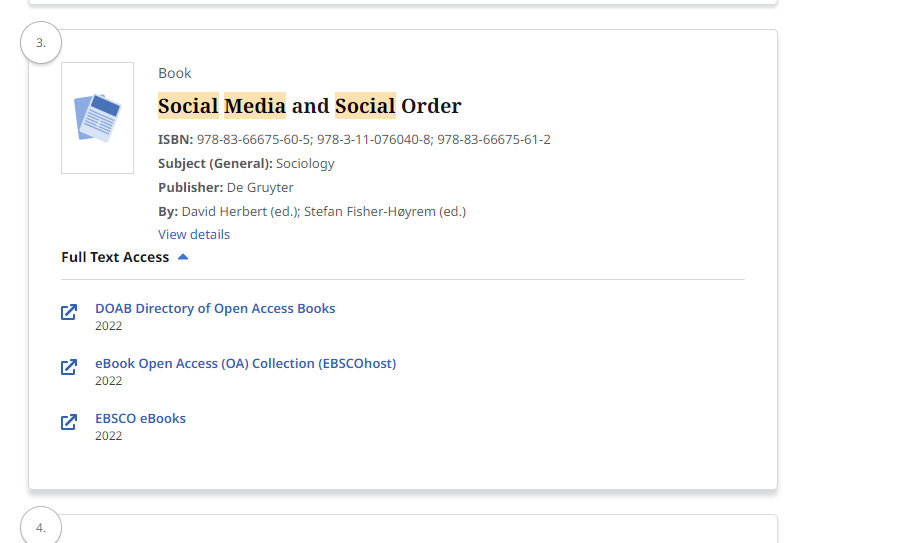 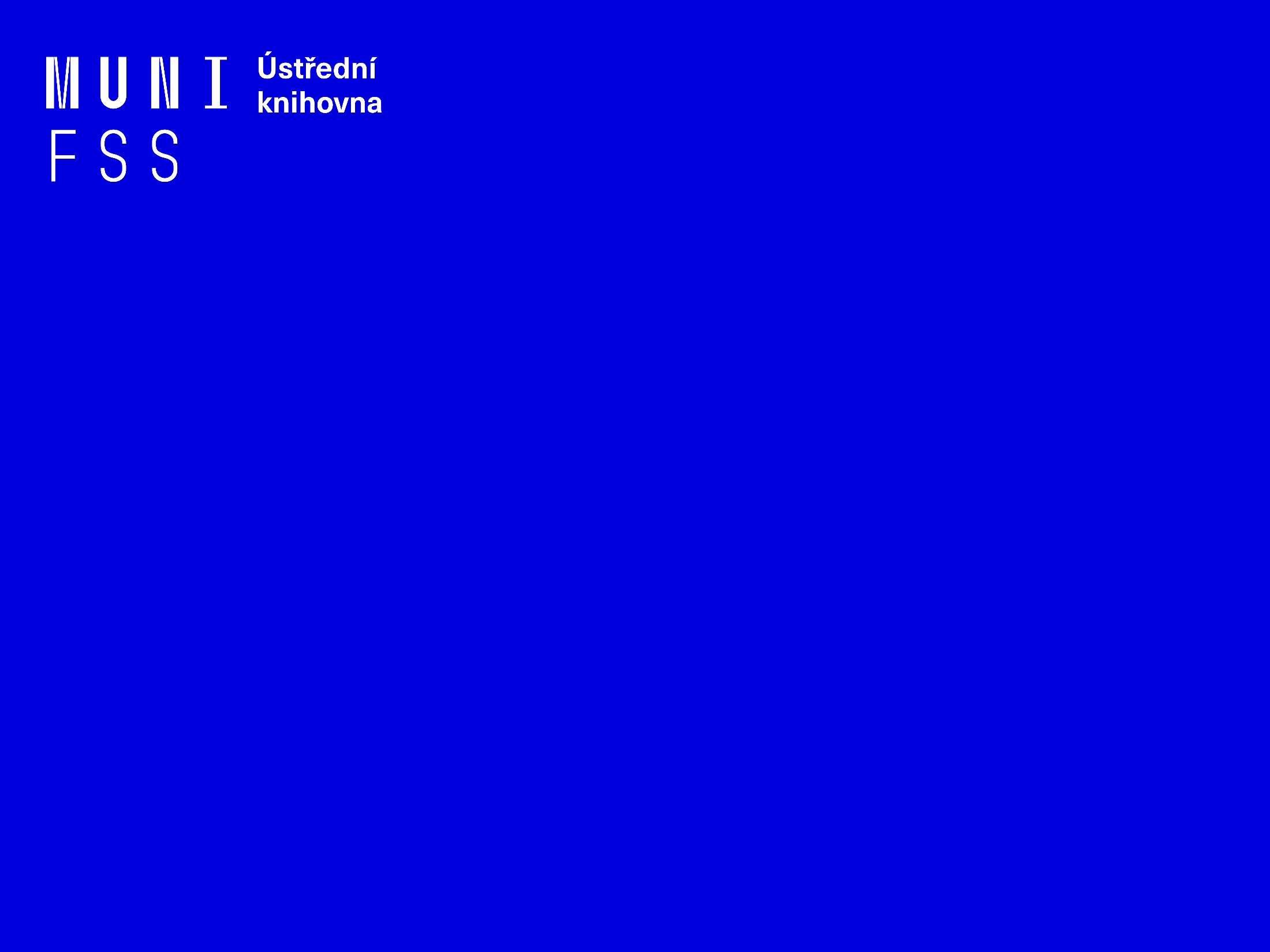 Elektronické knihy
EBSCO eBook Academic Colection
Multioborová kolekce e-books pro MU od předních vydavatelů odborné a vědecké literatury (Elsevier Science, Oxford Academic Press, MIT Press, Sage, Wiley).

Více než 250.000 e-knih
Ukládání do složky (pro trvalé uložení je zapotřebí si založit účet v db EBSCO)
Offline čtení přes Adobe Digital Editions
Sdílení s dalšími uživateli
Import do Citace.com a EndNote Web
EBSCO eBook Academic Collection
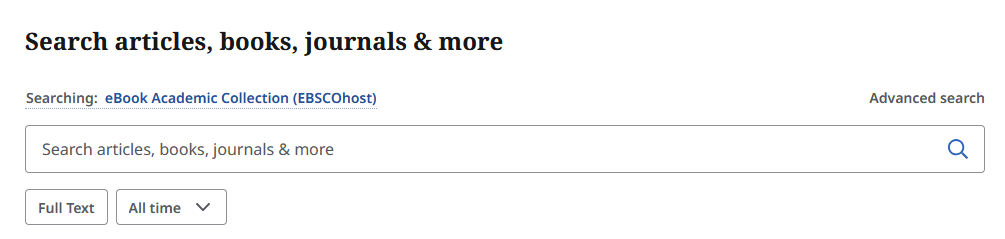 Výpůjčka e-knih - Adobe Digital Editions
Ke stažení (vypůjčení) e-knih je potřebné nainstalovat do počítače  Adobe® Digital Editions a aktivovat AdobeID 
 E-knihy lze stáhnout do kteréhokoliv zařízení, které podporuje Adobe® Digital Editions 
 Možnost číst knihy na zařízení s OS Android (android market) a iPad
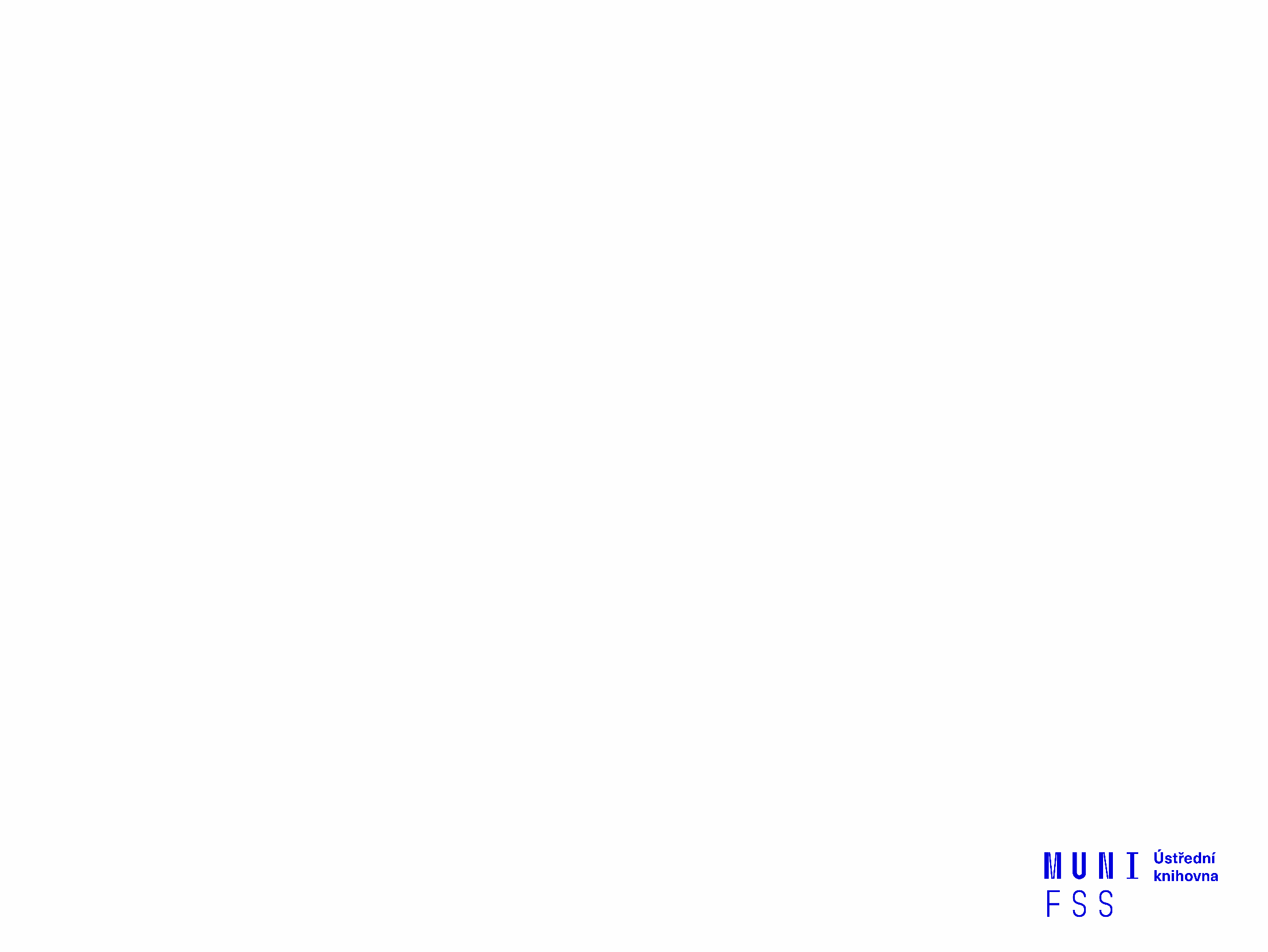 Adobe Digital Editions
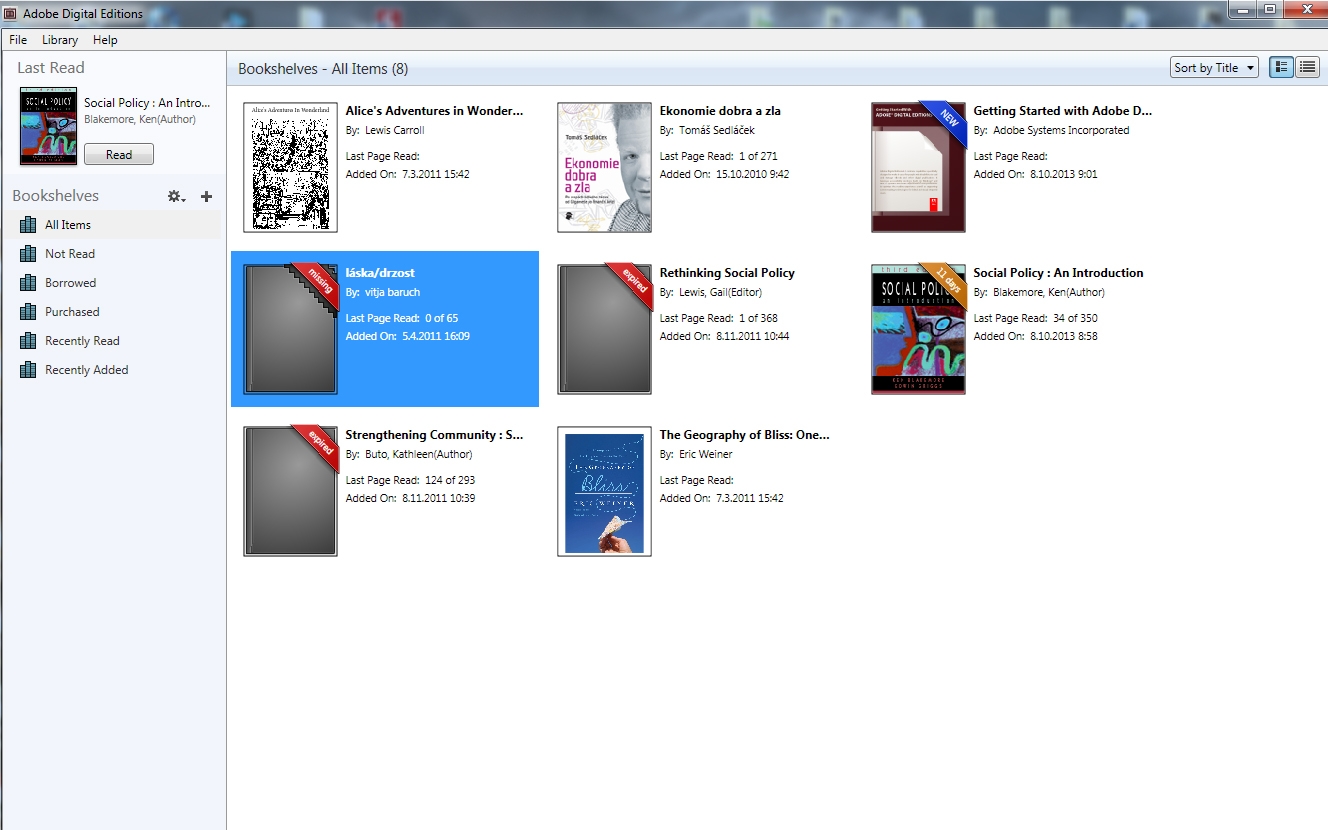 Adobe Digital Editions - otevřená kniha
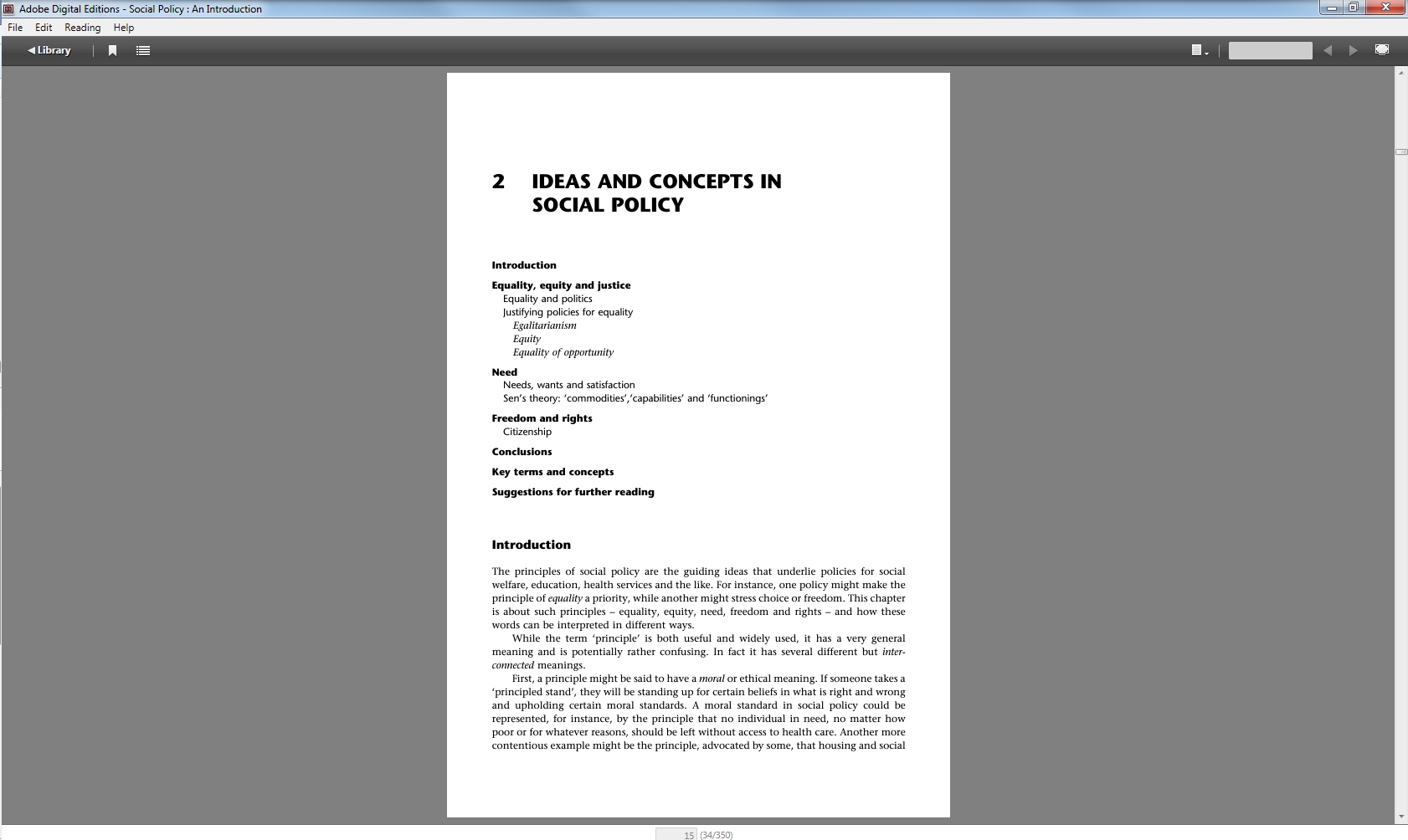 Sage Knowledge
digitální knihovna s více než 5000 e-knihami nakladatelství   Sage Publications (SAGE Knowledge Complete Books and Reference Collection)
 kolekce:
 Counseling and Psychotherapy
 Geography, Earth & Environmental Science
 Health and Social Care
 Media, Communication & Cultural Studies
 Politics and International Relations
 Psychology
 Sociology
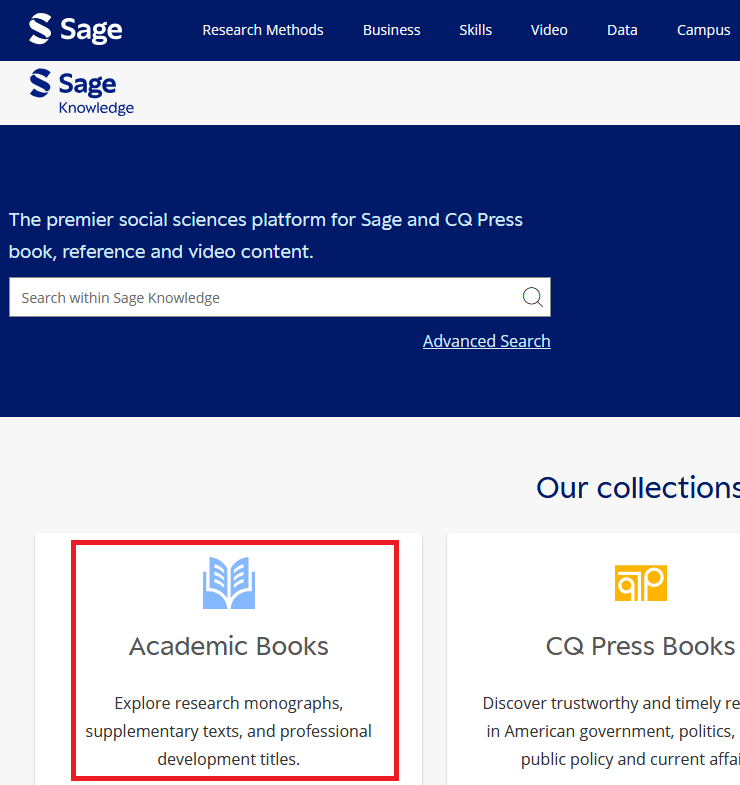 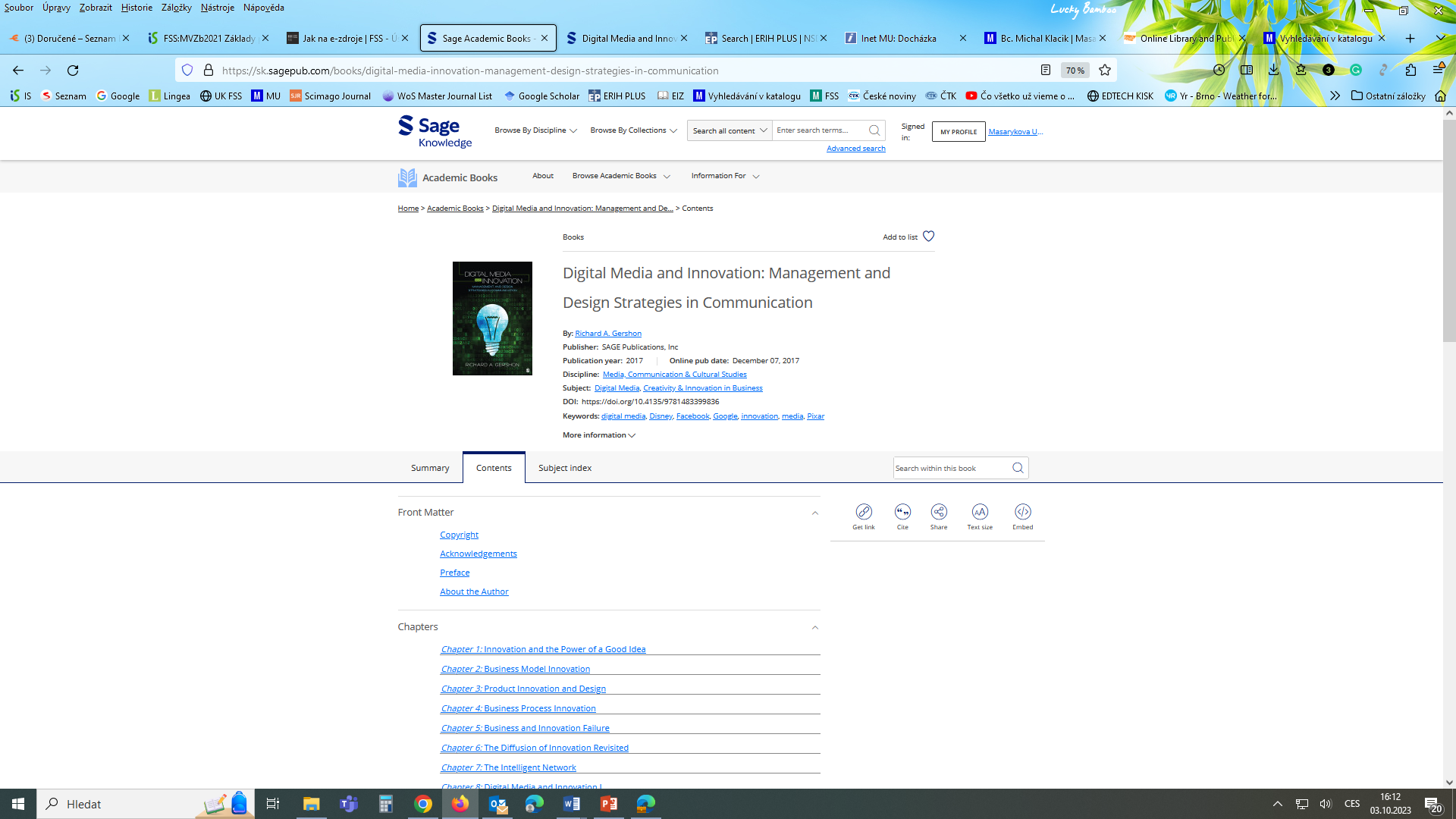 Práce s e-knihou
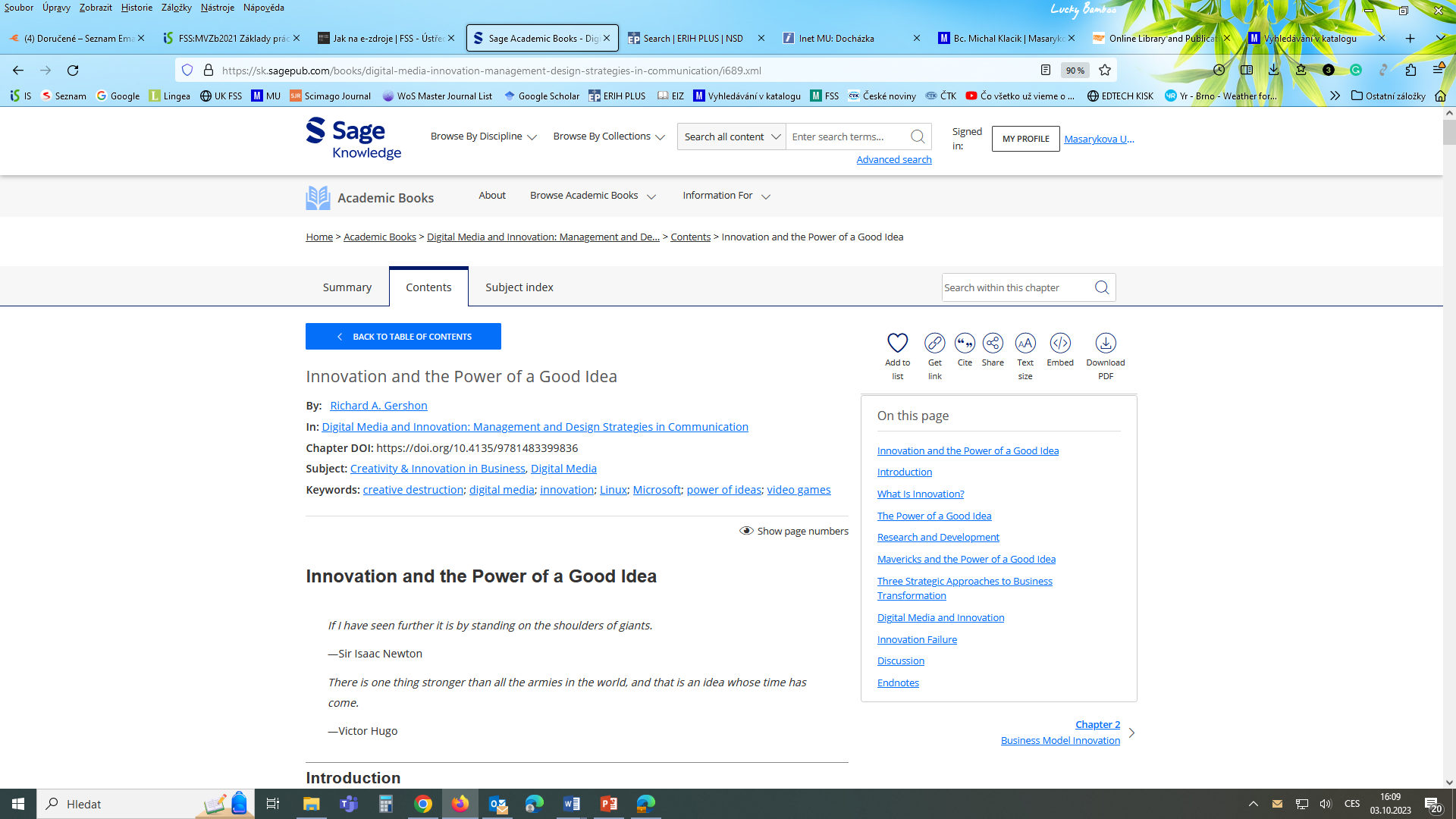 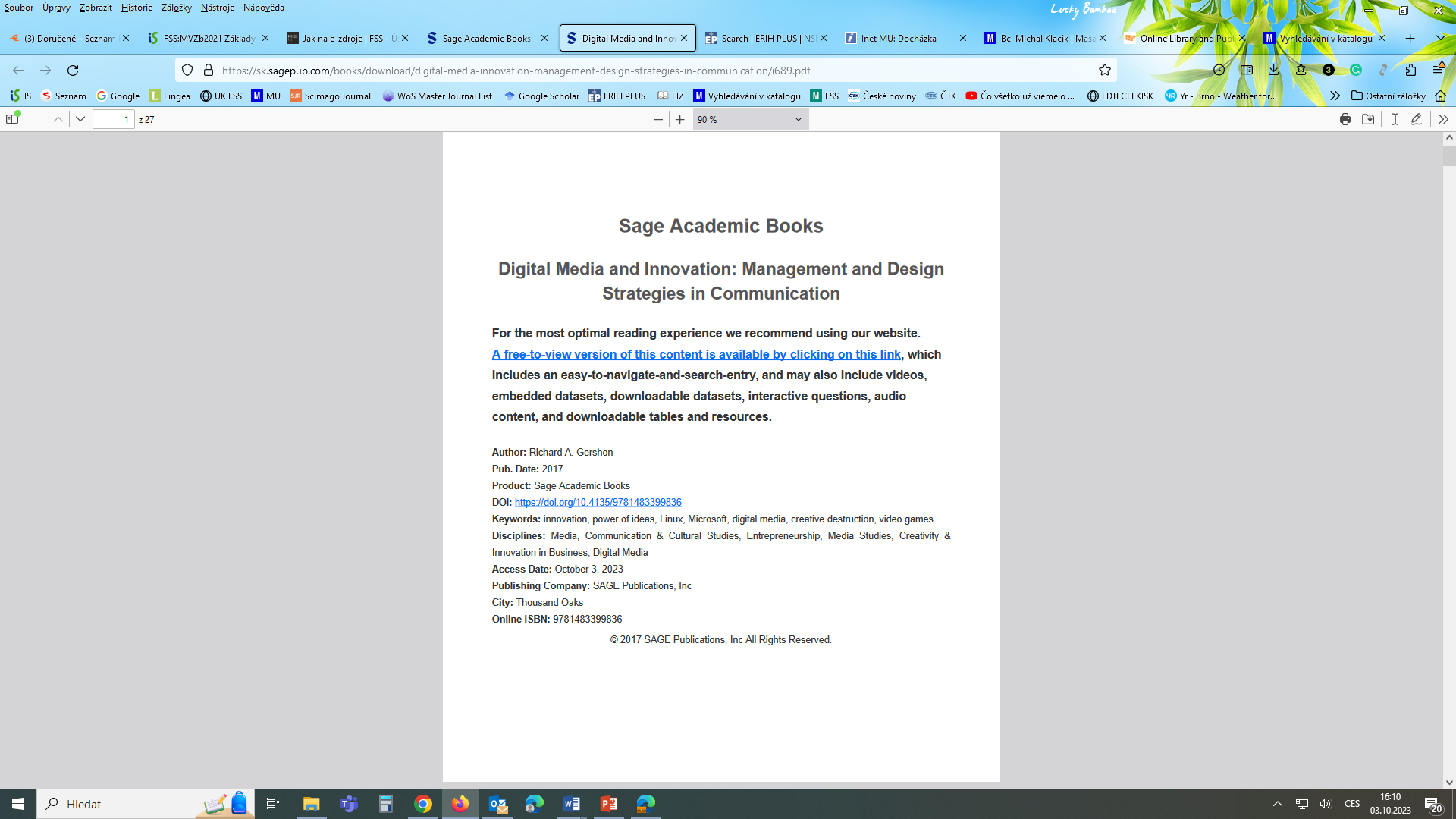 Taylor&Francis eBooks
Máme zakoupeno cca 40 e-knih z oblasti mediálních studií a žurnalistiky a 40 z environmentálních studií


Pozn. po zadání klíčového slova si můžete mezi vyhledanými výsledky zakoupené knihy vyfiltrovat pomocí "Show content I have access to".
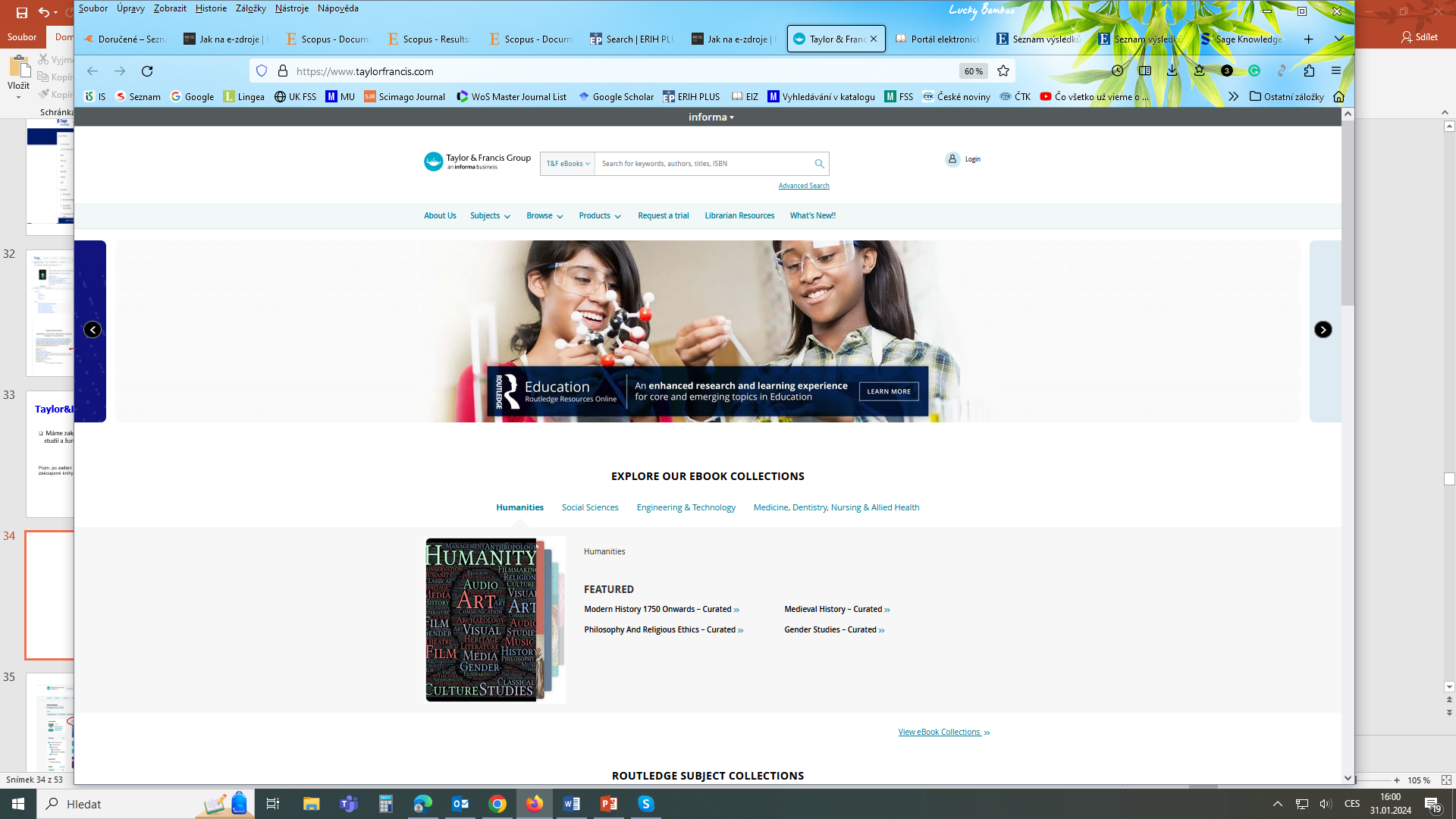 Taylor&Francis eBooks
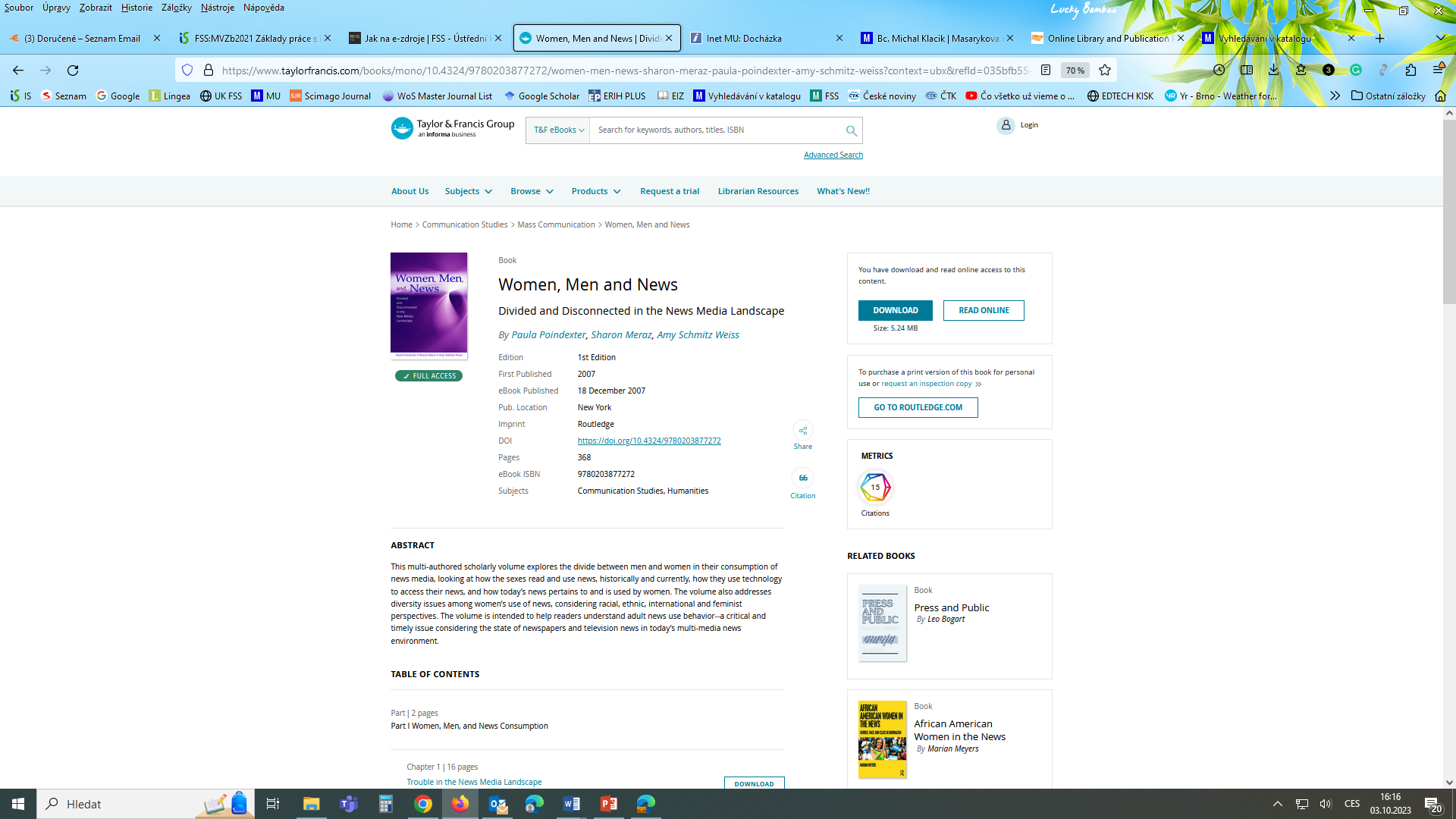 Bookport
on-line knihovna, ve které můžete číst na počítači, tabletu nebo mobilním telefonu tisíce českých knih od nakladatelství Grada, Portál, Jota, Galén, Karolinum a další. 
institucionální přihlášení přes eduID pomocí UČa a primárního hesla, není potřeba ani vzdálený přístup.
vlastní mobilní aplikace, ve které lze offline (i bez vzdáleného přístupu) číst
4 dostupné kolekce:
     - Psychologie a pedagogika
     - Společenské vědy, historie
     - Podnikání, ekonomie, finance
     - Právo, daně a účetnictví


Návody na přihlášení
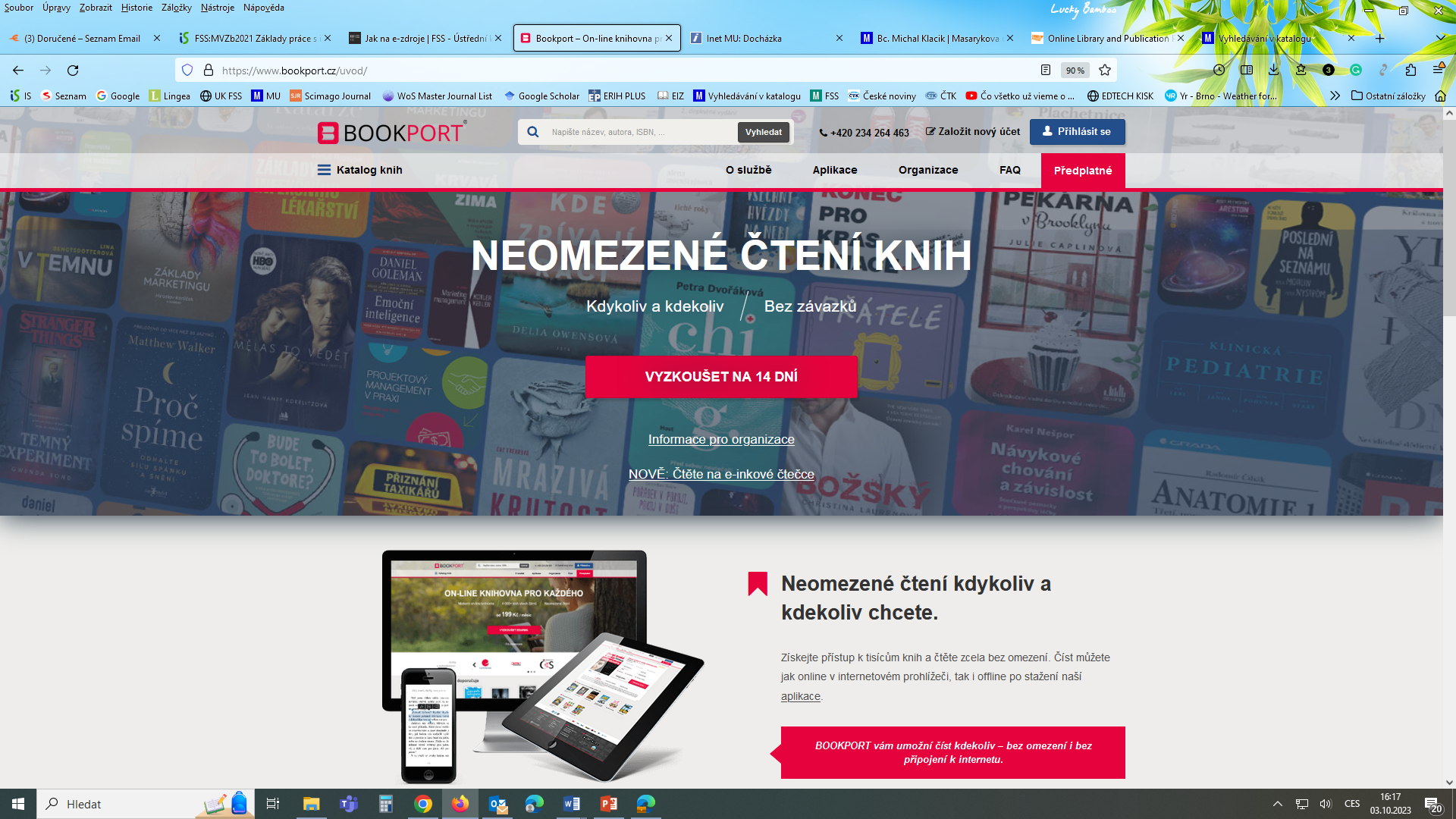 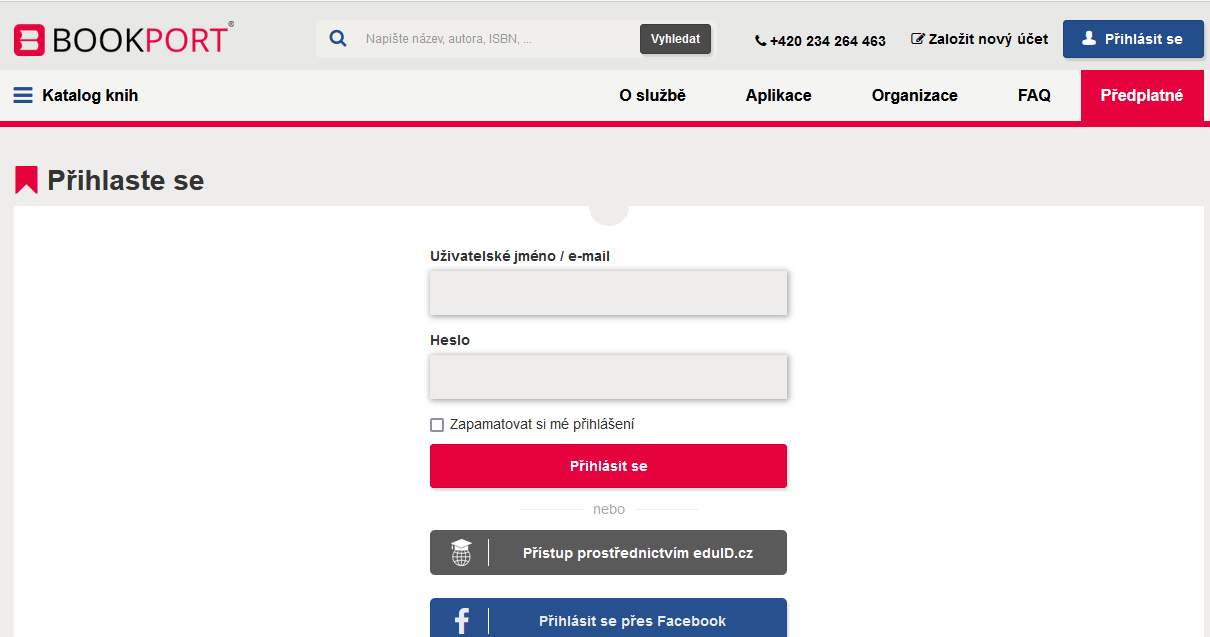 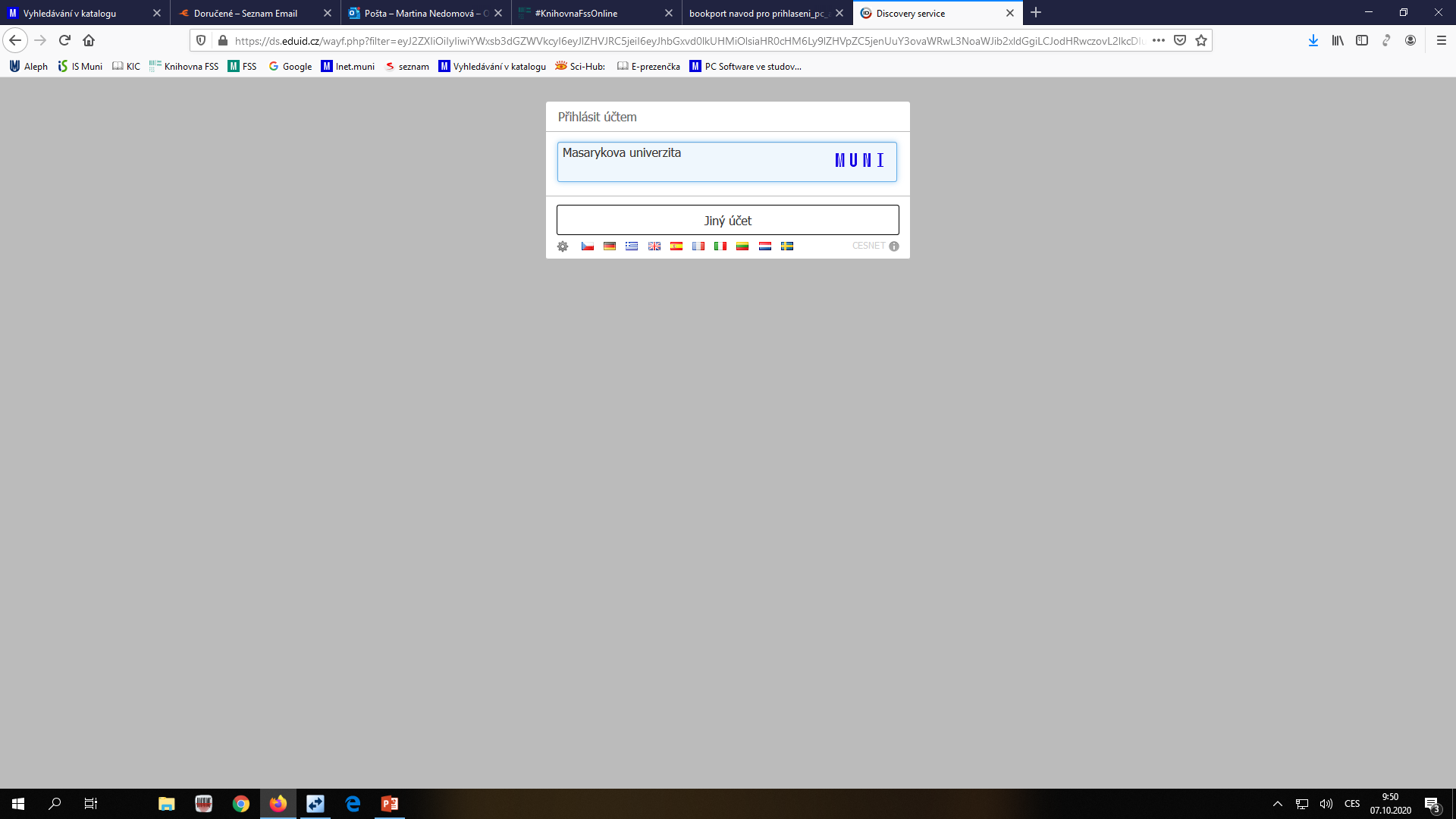 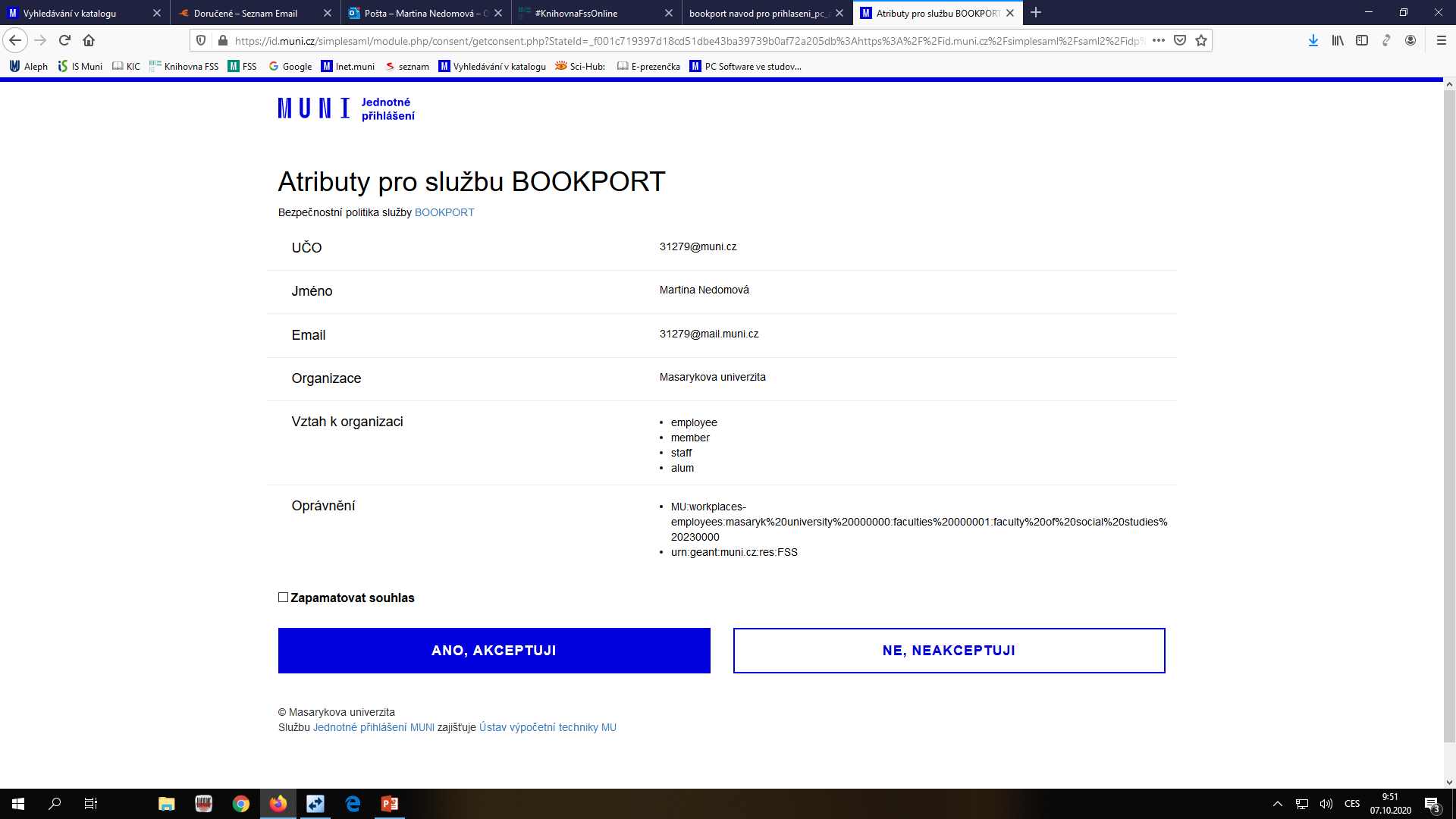 Přihlášení do Bookportu
E-kniha na počkání
kolekce knih (cca 2 200 000)
 uživatelé si vybírají na základě vlastních požadavků
 po 5 minutách mohou poslat knihovníkům požadavek na nákup
 výhodou je téměř okamžitá dostupnost knihy (pokud je daný  požadavek schválen)
 Více na webu knihovny 
v sekci E-kniha na počkání
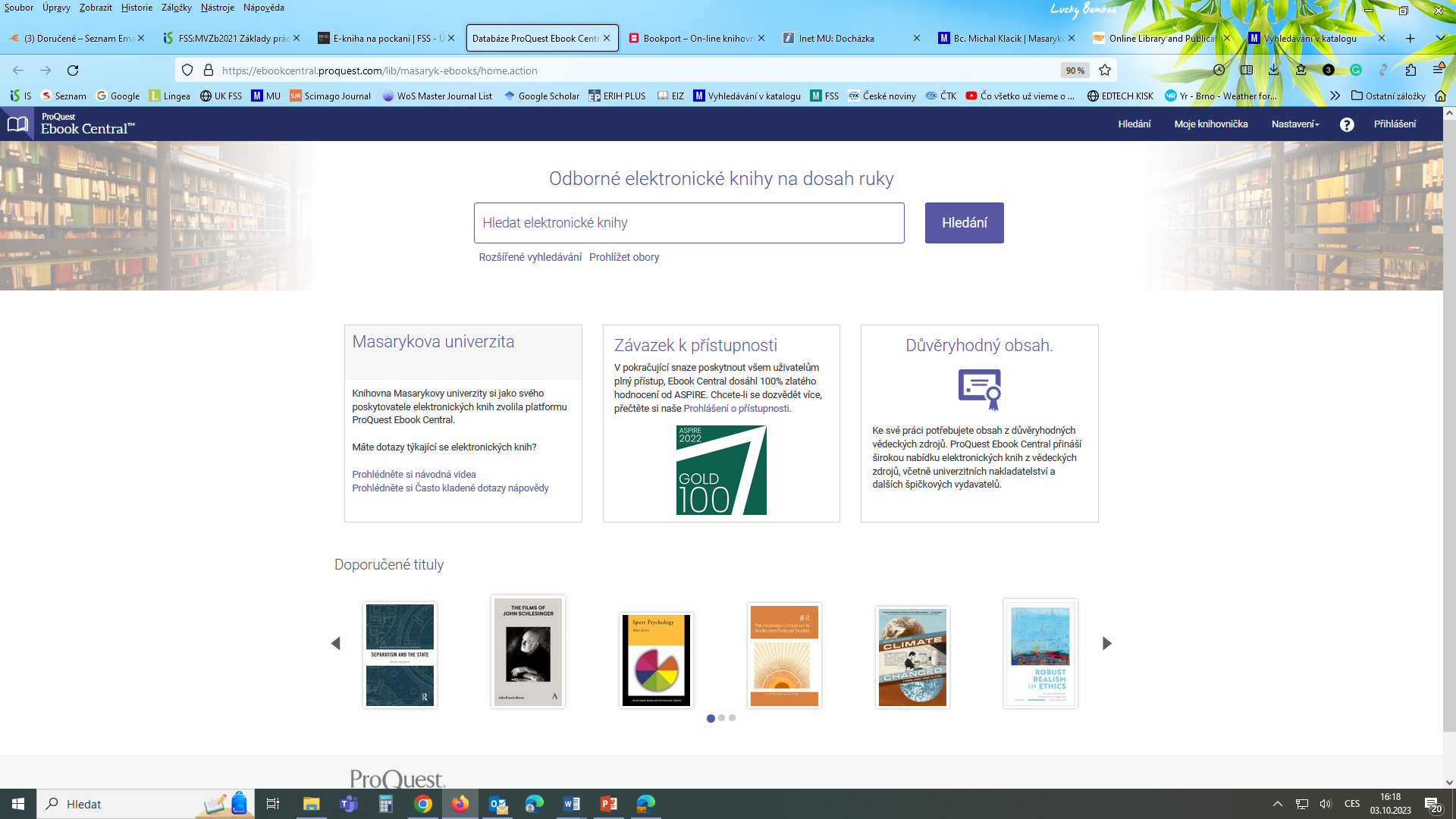 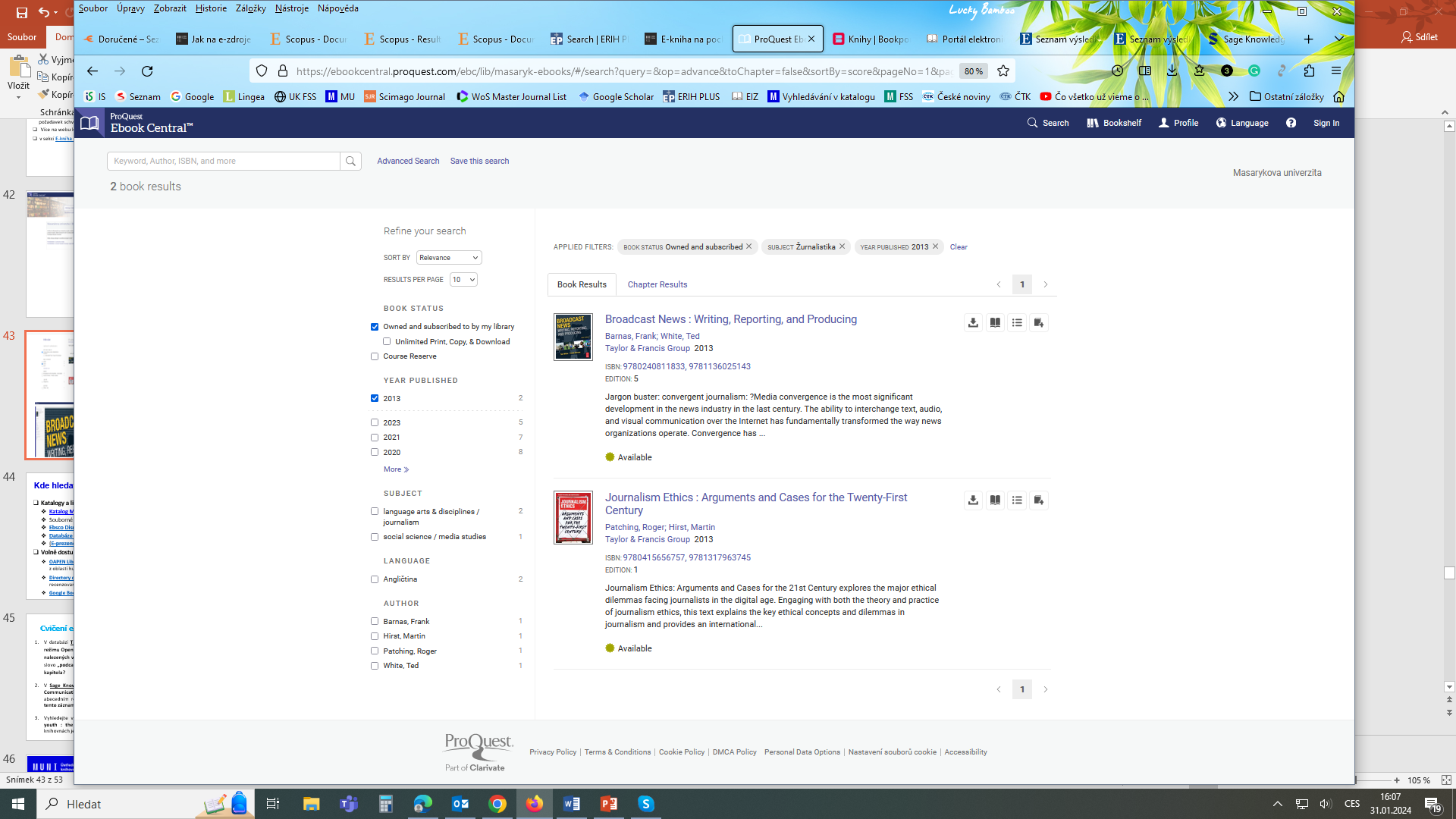 Práce s 
e-knihou
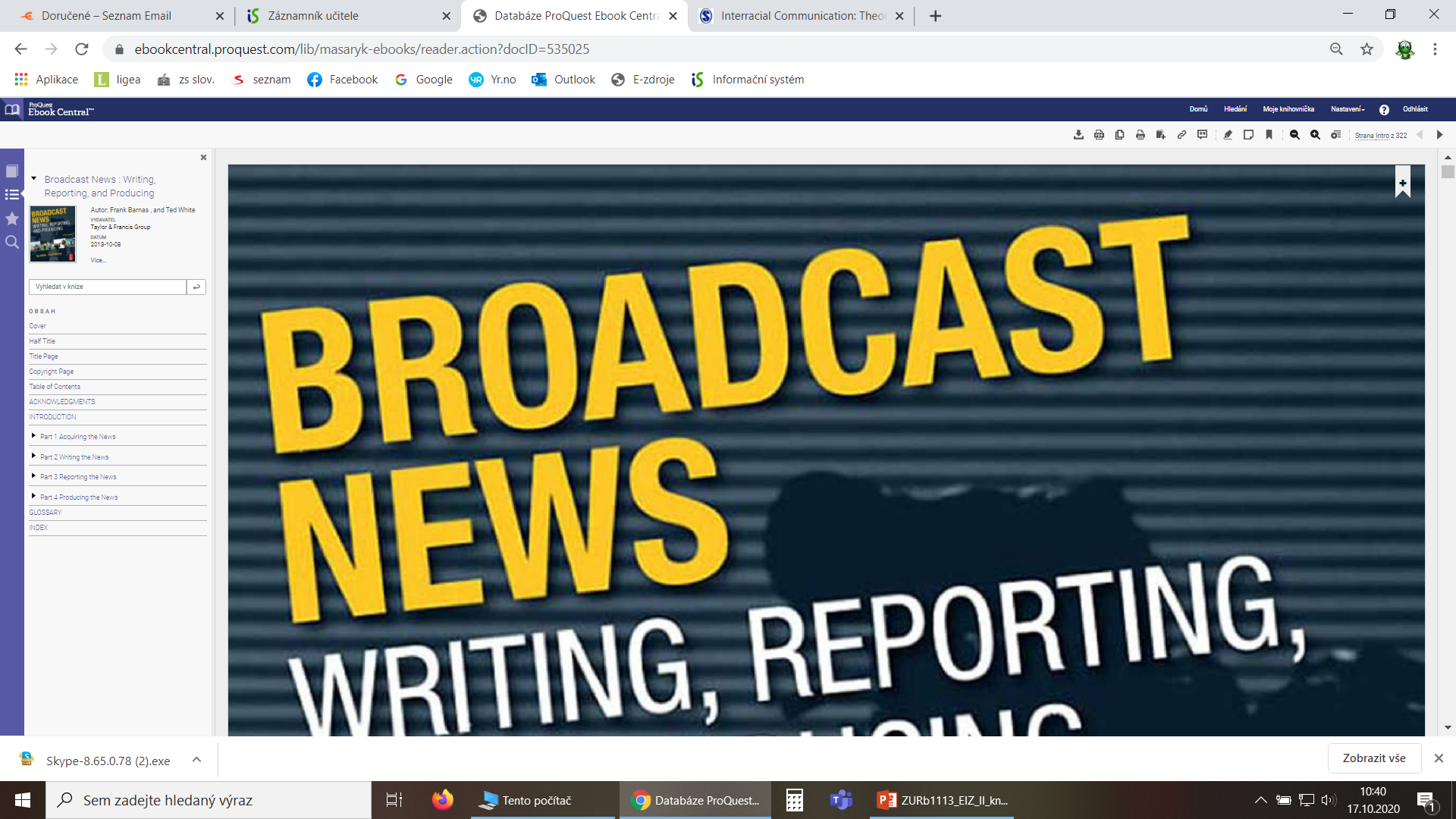 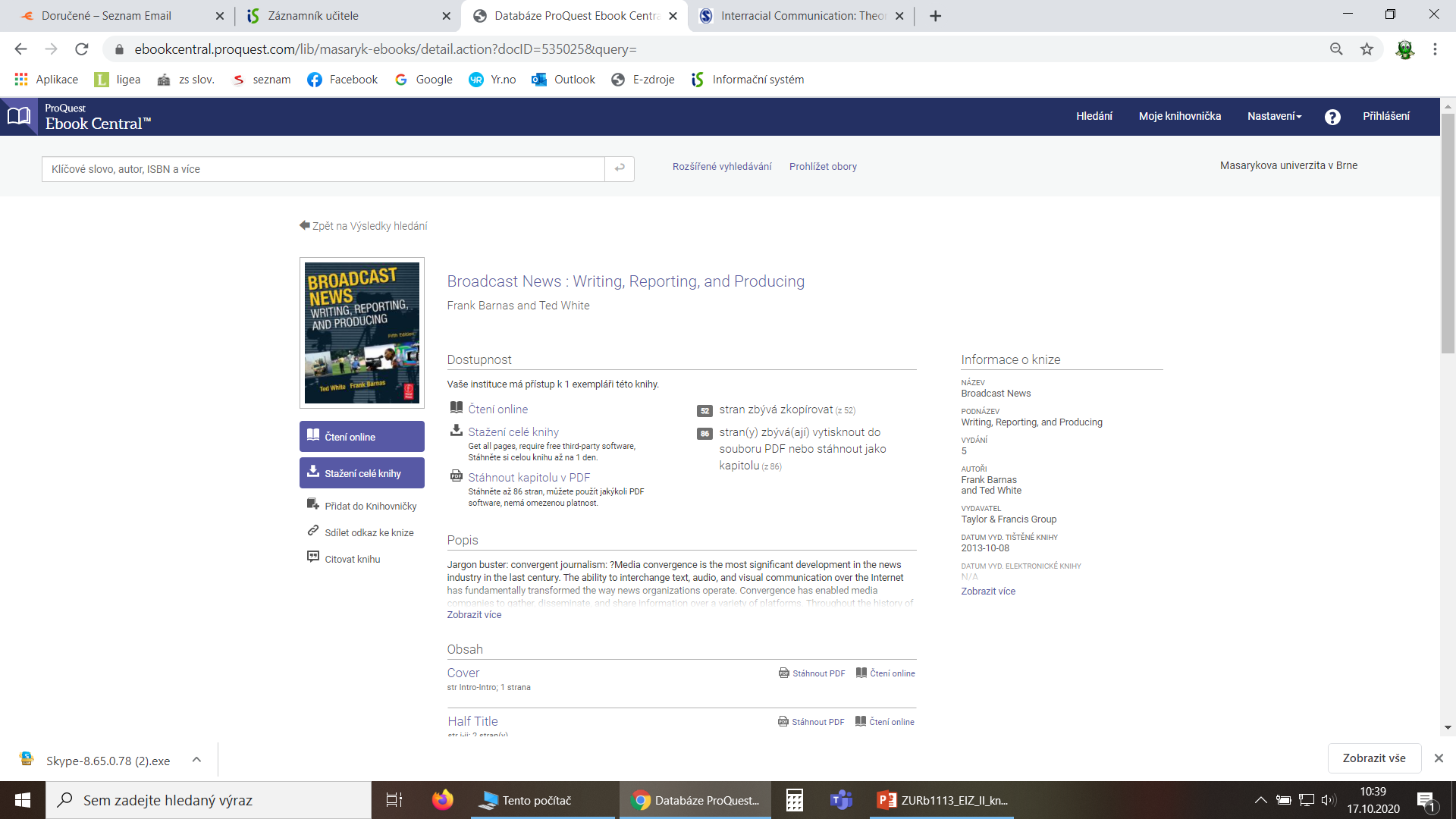 Kde hledat knihy
Katalogy a licencované databáze
Katalog MU 
Souborné katalogy – knihovny.cz, CASLIN
Ebsco Discovery Service
Databáze e knih na portálu EIZ MU
(E-prezenčka)
Volně dostupné zdroje
OAPEN Library - volně přístupné akademické knihy, zejména z oblasti humanitních a společenských věd
Directory of Open Access Books (DOAB) - seznam recenzovaných knih (OA), přes 4000 knih
Google Books
Zadání online cvičení
Zadání  online cvičení najdete v ISu – Ve studijních materiálech (bude doplněno dodatečně).


Pokud budete potřebovat radu či nějaké další upřesnění, jsme vám k dispozici na emailu. 
Shrnutí
EBSCO Discovery Service
Umožňuje vyhledávat ve více zdrojích současně
Jednoduché x pokročilé vyhledávání

 Seznam dostupných časopisů a knih na MU -     ověření, zda MU má  přístup k zadanému titulu   
     časopisu nebo knihy

 EBSCO Full Text Finder - umožňuje prolinkování k plnému textu
E-knihy


EBSCO eBook Academic Collection
Multioborová databáze, více jak 246.000 e-knih

Taylor & Francis
E-knihy zaměřené na mediální studia a žurnalistiku

Sage Knowledge
Více než 5000 e-knih od vydavatele Sage Publications
E-knihy

Bookport
Online knihovna e-knih v češtině nakl. Grada, Portál, Jota a další

DDA - E-kniha na počkání
    na platformě Proquest Ebook Central, přes 500 000 
    titulů
Literatura
STEINEROVÁ, Jela; GREŠKOVÁ, Mirka; ILAVSKÁ, Jana. Informačné stratégie v elektronickom prostredí. Univerzita Komenského v Bratislavě, 2010. ISBN 9788022328487.

 Informace z portálu ezdroje.muni.cz